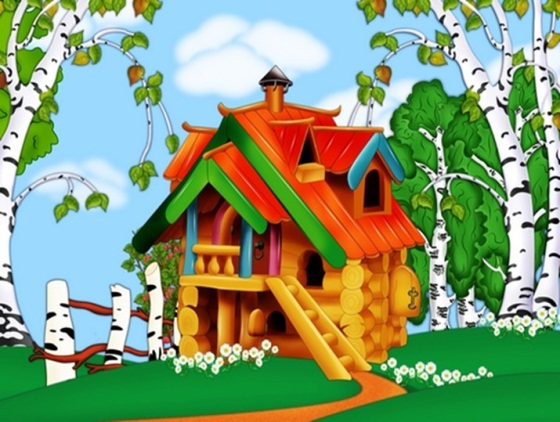 Путешествие в сказку
«Теремок»
Выполнила: воспитатель Ипатова Т В
Детский сад 148
г. Екатеринбург
Цели: 1. Закреплять счет в пределах 5; понятия «короче», «длиннее»; геометрические фигуры (круг, квадрат, треугольник, прямоугольник).2. Упражнять в счете и отсчете предметов на слух(в пределах 5)3. Воспитывать дружелюбие, доброту, отзывчивость
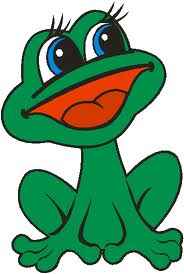 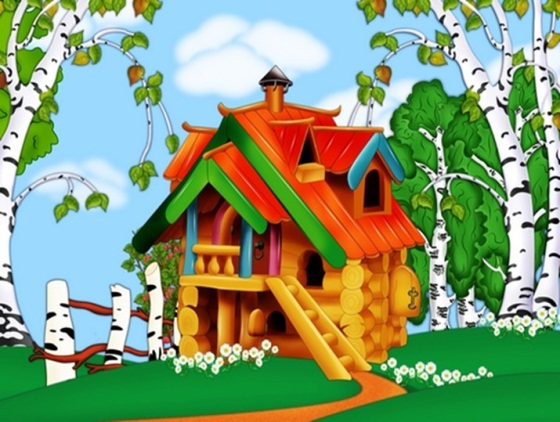 Стоит в поле Теремок.Он не низок, не высок.Как по полю мышка бежала,Теремок увидала
По какой дорожке  Мышка может попасть в Теремок?
Сколько деревьев растет возле терема?
Сколько зверушек стало жить в Теремке?
Лягушка скачет по болоту.
В теремке ей жить охота!
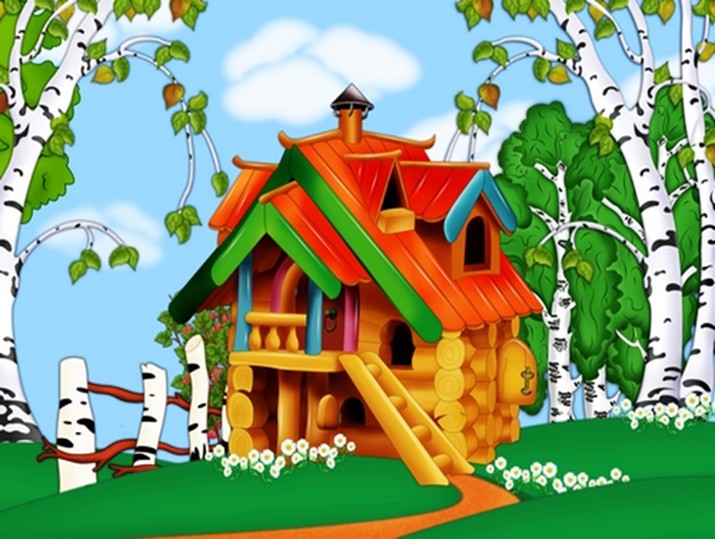 Сколько зверушек стало жить в Теремке?
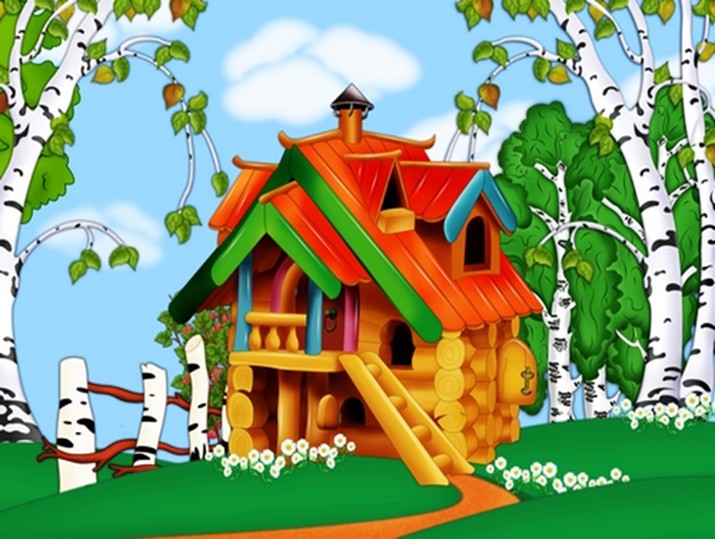 Выбежал на опушку зайчишка…
Сколько зверушек стало жить в Теремке?
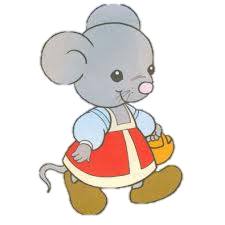 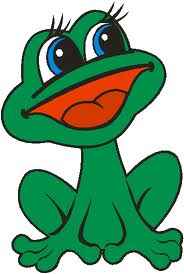 Тише, тише не шумите, Кто-то к нам идет сюда! Ну, конечно же, лиса!
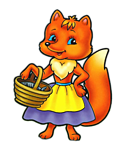 Сколько зверушек стало жить в Теремке?
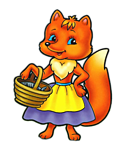 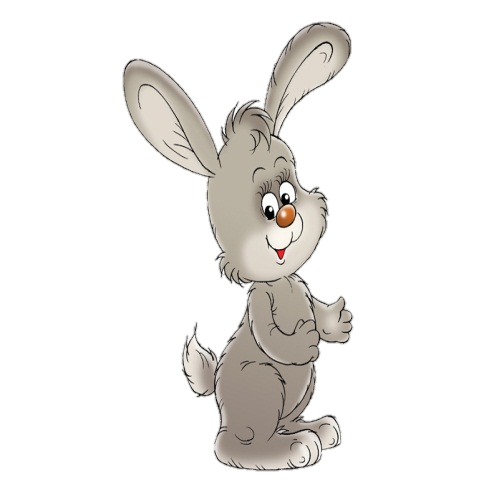 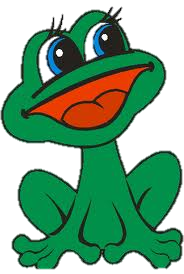 А по лесу уж медведь идёт. Вдруг увидел теремок – как заревёт: «Вы пустите меня в теремок!»
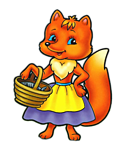 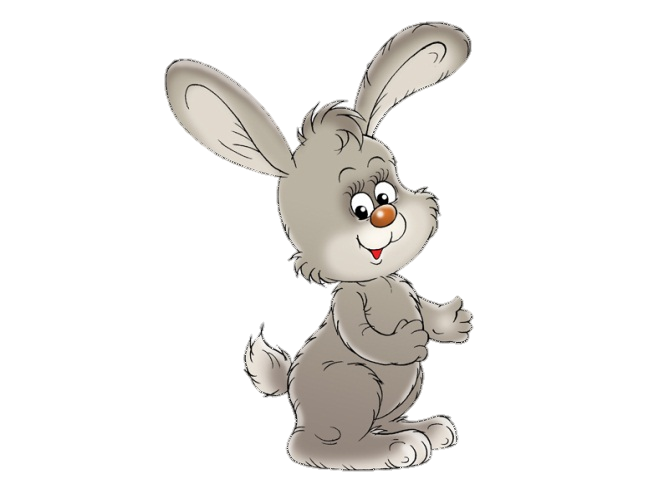 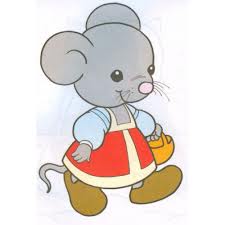 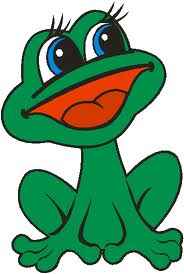 Конец